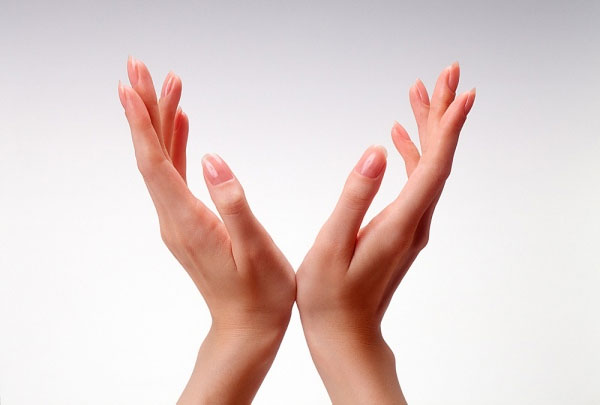 Hai bàn tay
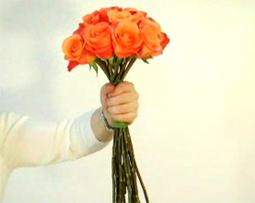 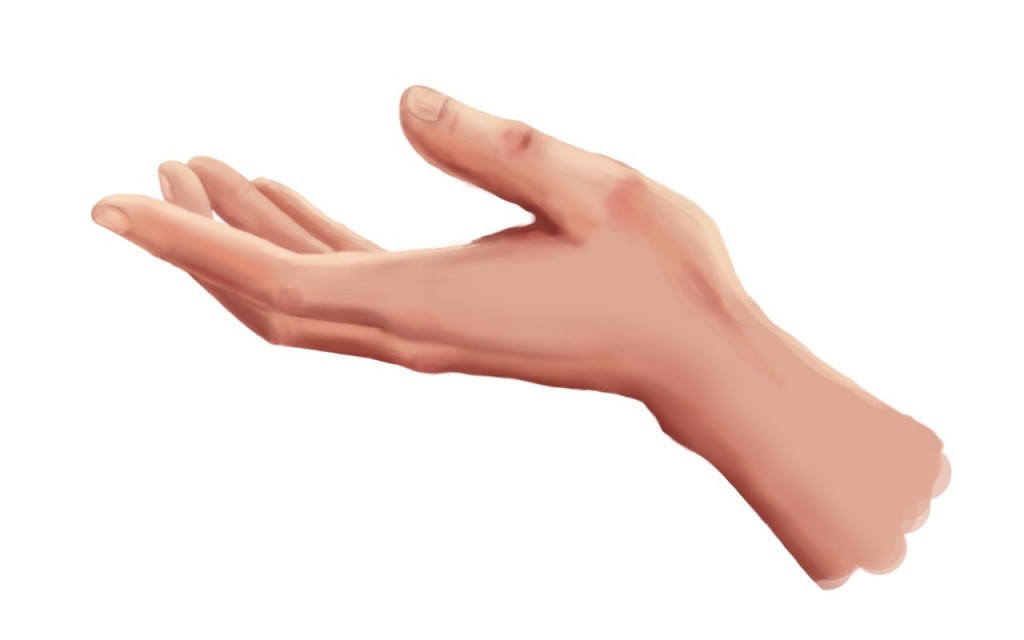 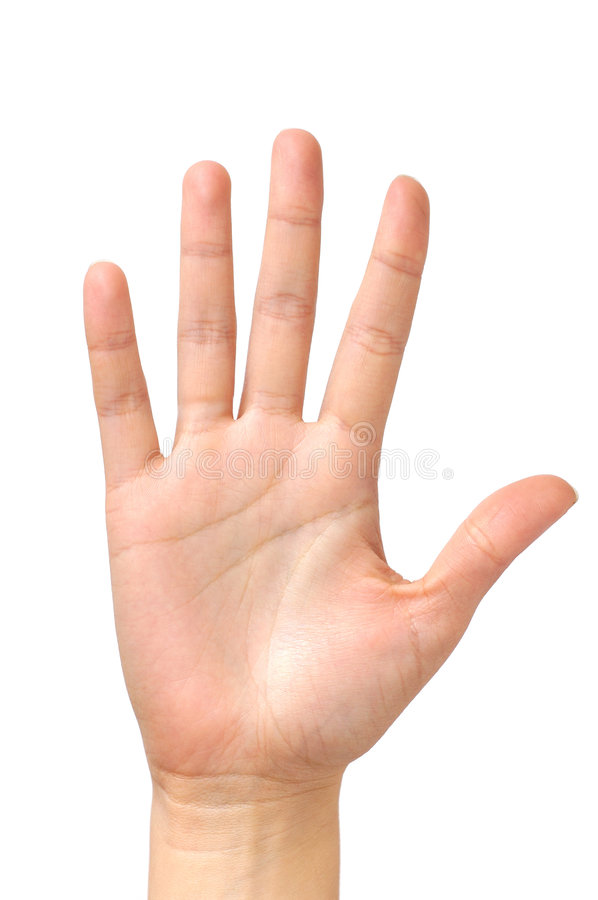 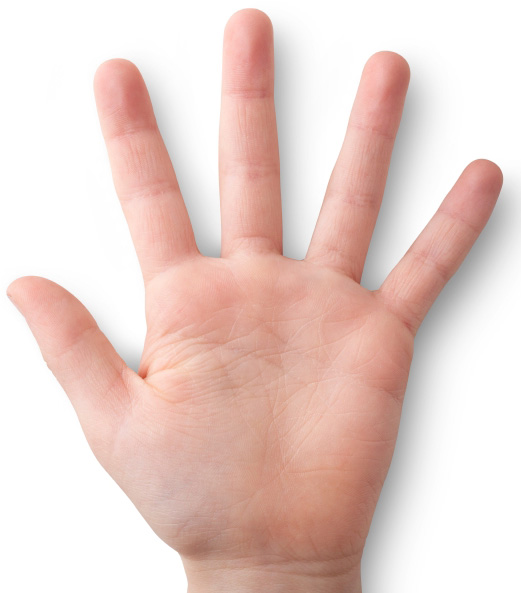 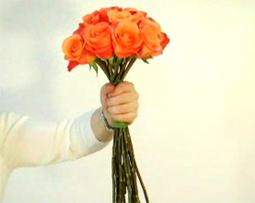 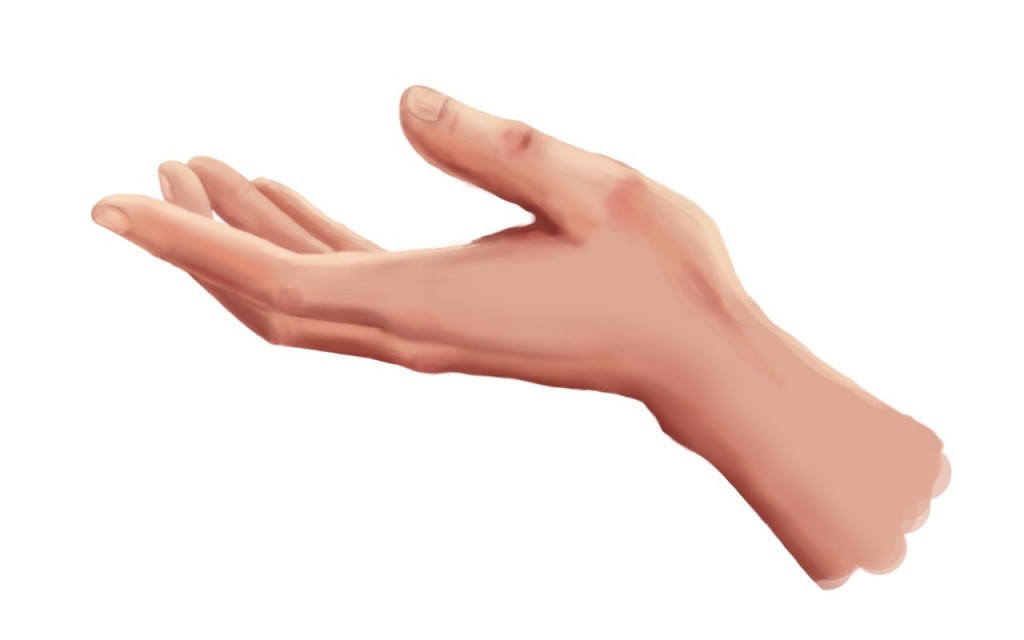 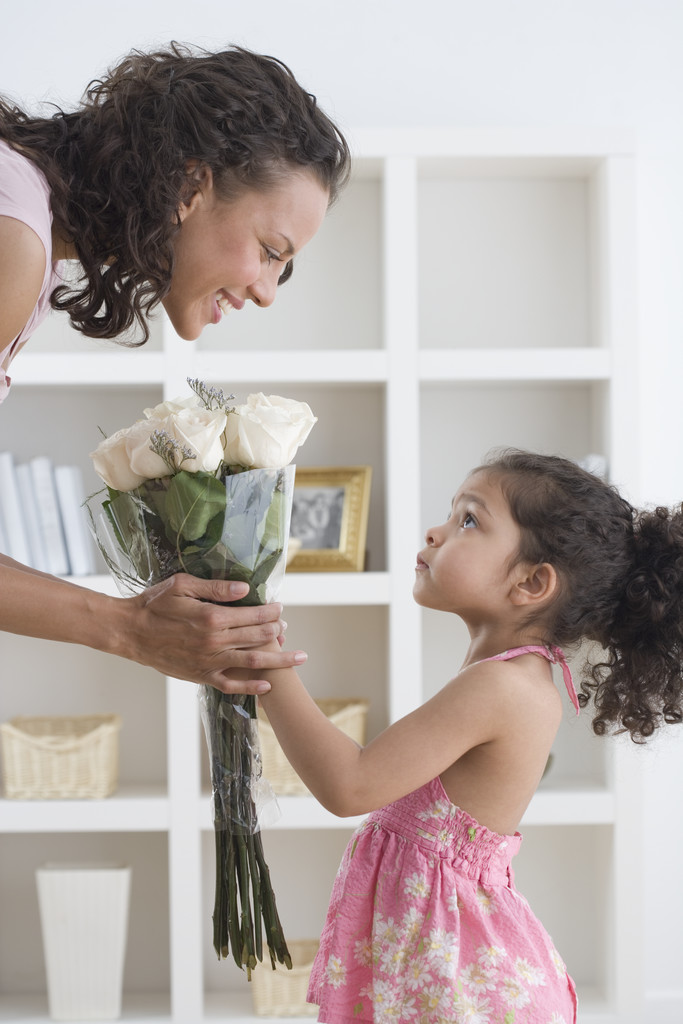